Региональный этап Всероссийского конкурса «Педагогический дебют – 2019»
Муниципальное дошкольное образовательное учреждение детский сад №114
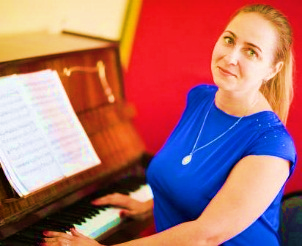 Мусихина Вероника Руслановна
музыкальный руководитель
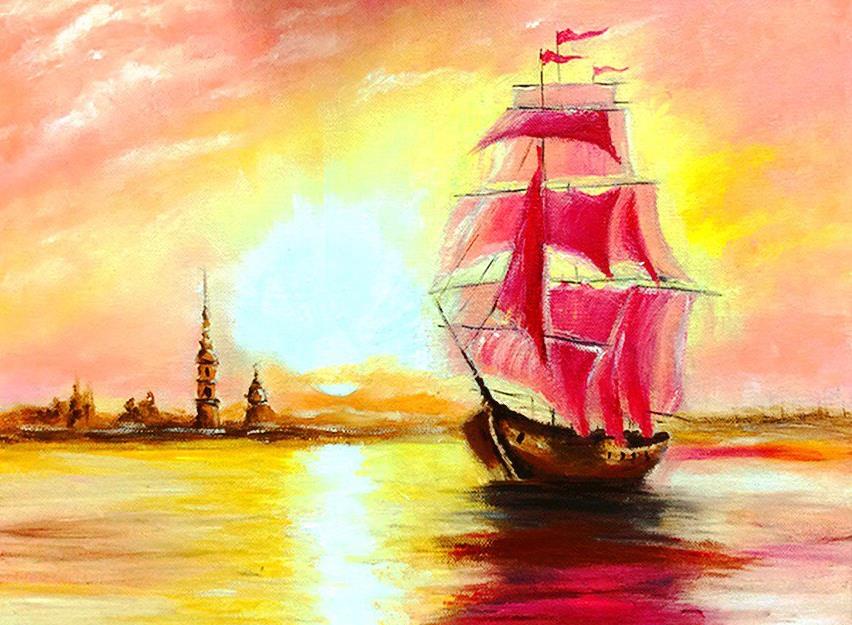 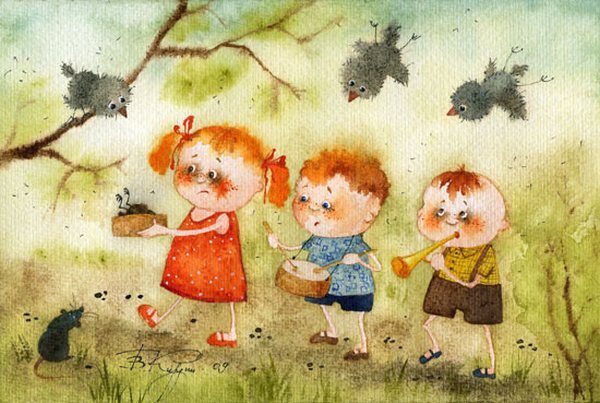 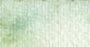 Людмила Петрановская - 
российский психолог, 
педагог и публицист
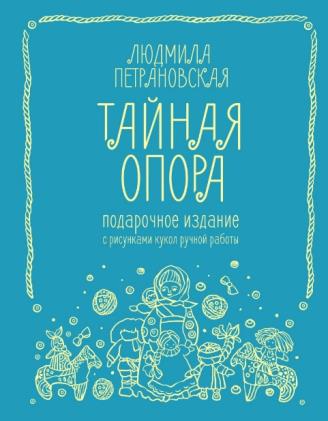 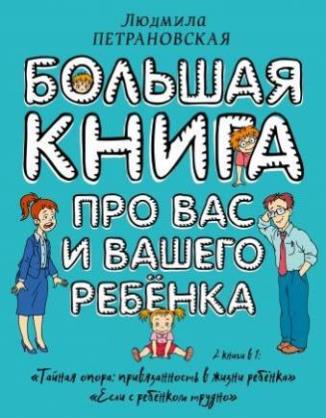 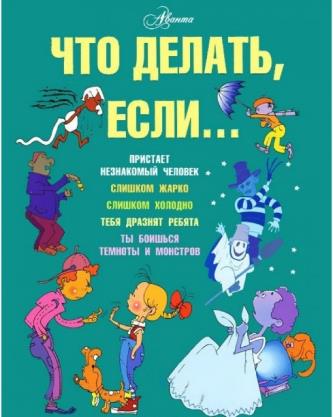 «4К»
Актриса ….
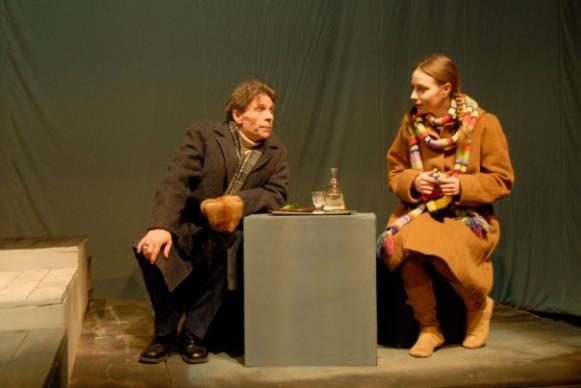 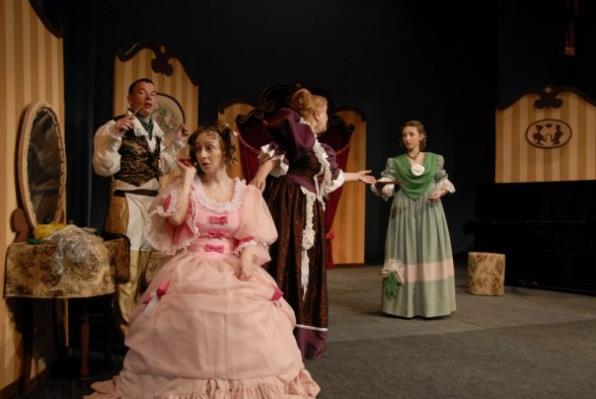 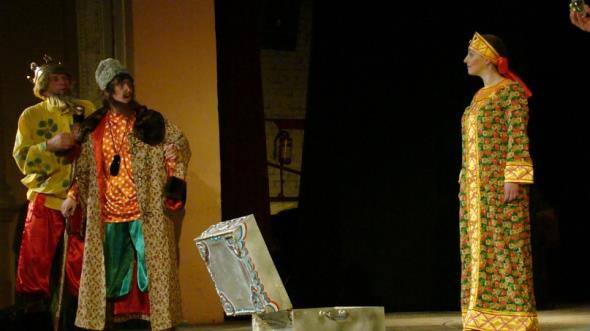 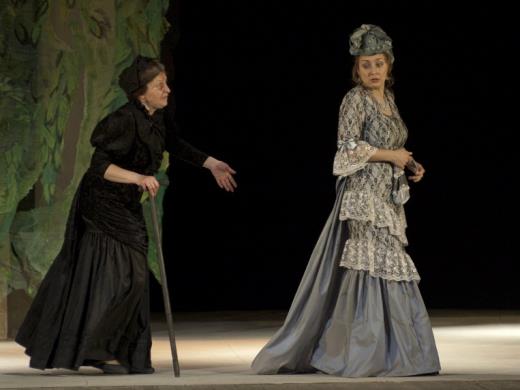 Театральные минутки
Цель – развитие у детей старшего дошкольного возраста креативности, кооперации, коммуникативных навыков и критического мышления в театрализованной деятельности
Задачи:
Выявить творческие способности детей
Развивать гибкость, беглость, нестандартность мышления и поведения
Развивать невербальные способы общения, эмоциональность и выразительность речи
Развивать творческое содружество и взаимодействие между собой в детско-взрослом коллективе
Способствовать  психологическому раскрепощению детей на сцене и в жизни
Тематика
Времена года                    Стихии                               Животные
Осень                                    Огонь                                 Лиса
Зима                                      Вода                                   Кошка
Весна 	                               Земля                                   Заяц
Лето 	                                Ветер                                   Волк
	                                                                               
Сказочные    атрибуты                                                   Предметы
Избушка на курьих ножках 	                              Камень
Печка	                                                                              Песок
Меч-кладенец                                                                   Лист дерева
Волшебный клубочек                                                      Пень
Тема: «Осень»
1. Упражнение «Как поёт осень»
Задачи: 
- развивать умение передавать образ через голос
2. Упражнение «Дыхание осени»
Задачи:
- развивать умение выражать образ через дыхание
- постановка правильного дыхания
3. Упражнение «Фантазия листопада»
Задачи:
- развивать умение передавать образ листопада через движение, мимику, пантомимику
- стимулировать самостоятельную деятельность детей по сочинению танцевальных движений 
4. Упражнение «парный Танец-листопад» 
Задачи:
- развивать воображение, импровизацию;
- развивать умения сотрудничества и сотворчества в коллективной музыкальной деятельности
Мелодии осени ….
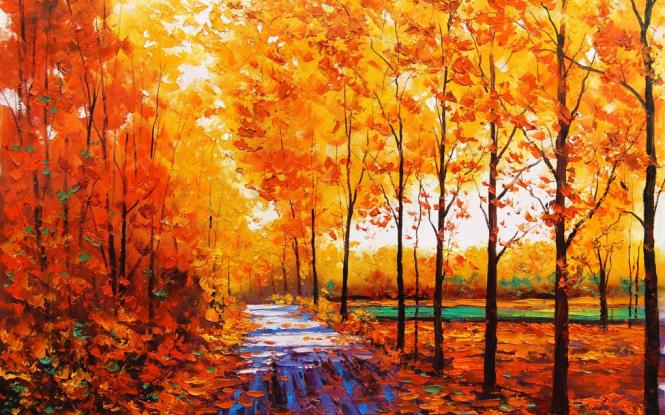 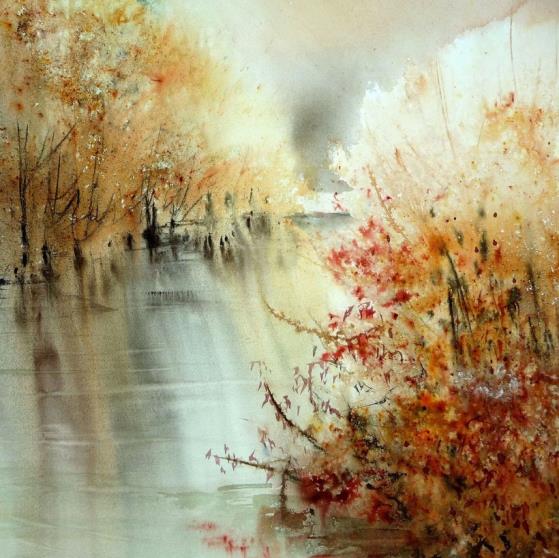 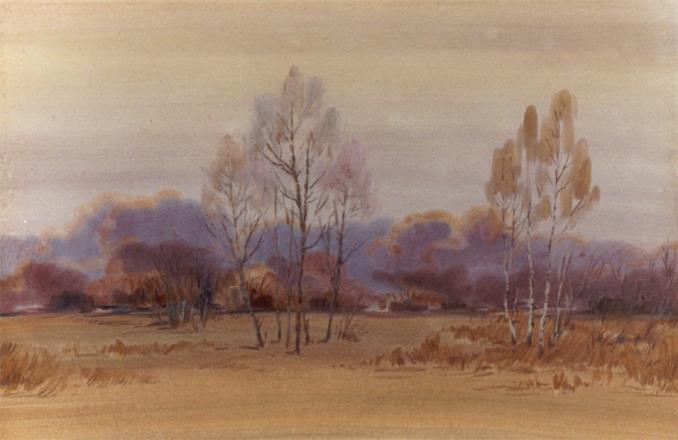 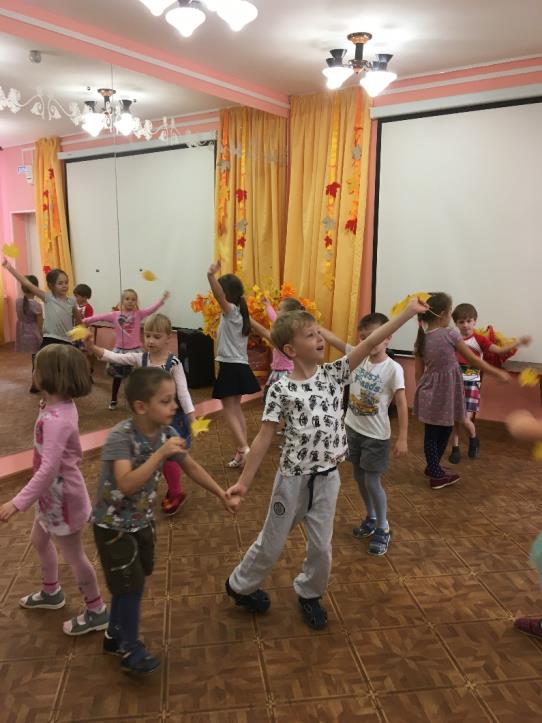 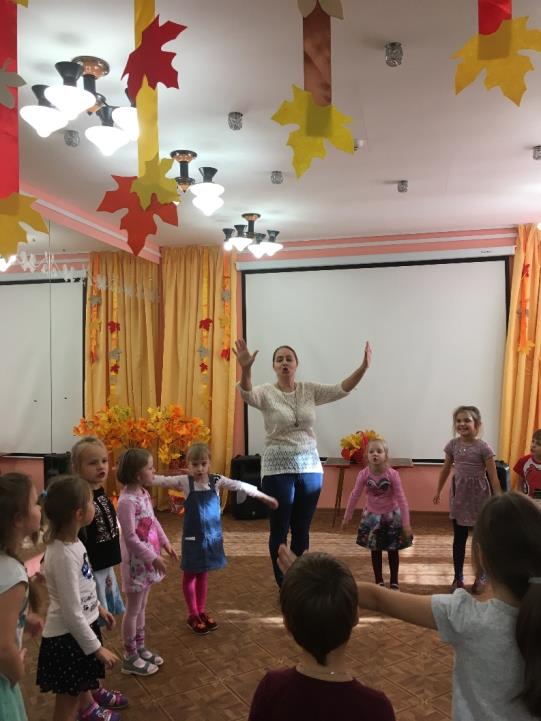 «Фантазия листопада»
«Дыхание осени»
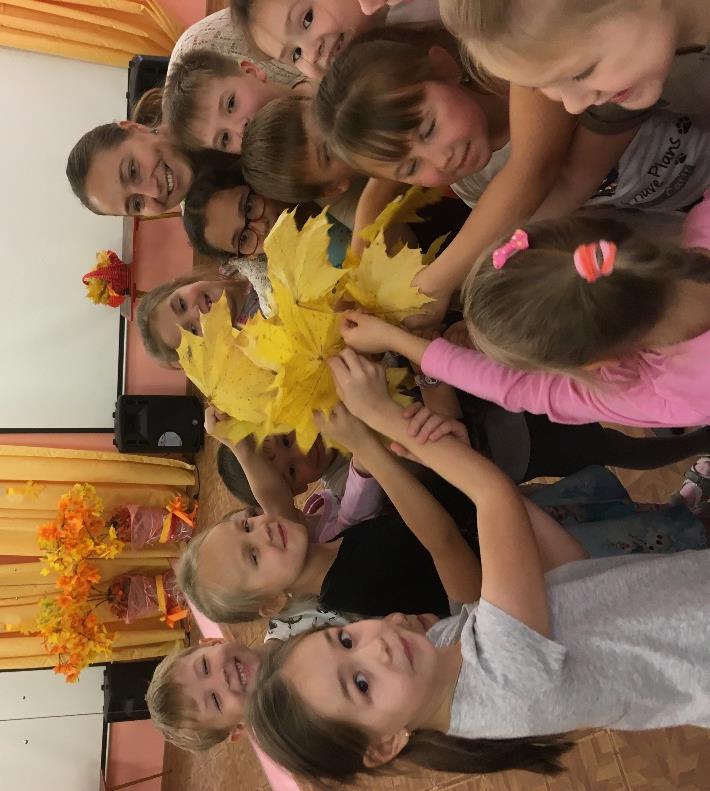 Спектакль «Принцесса на горошине»
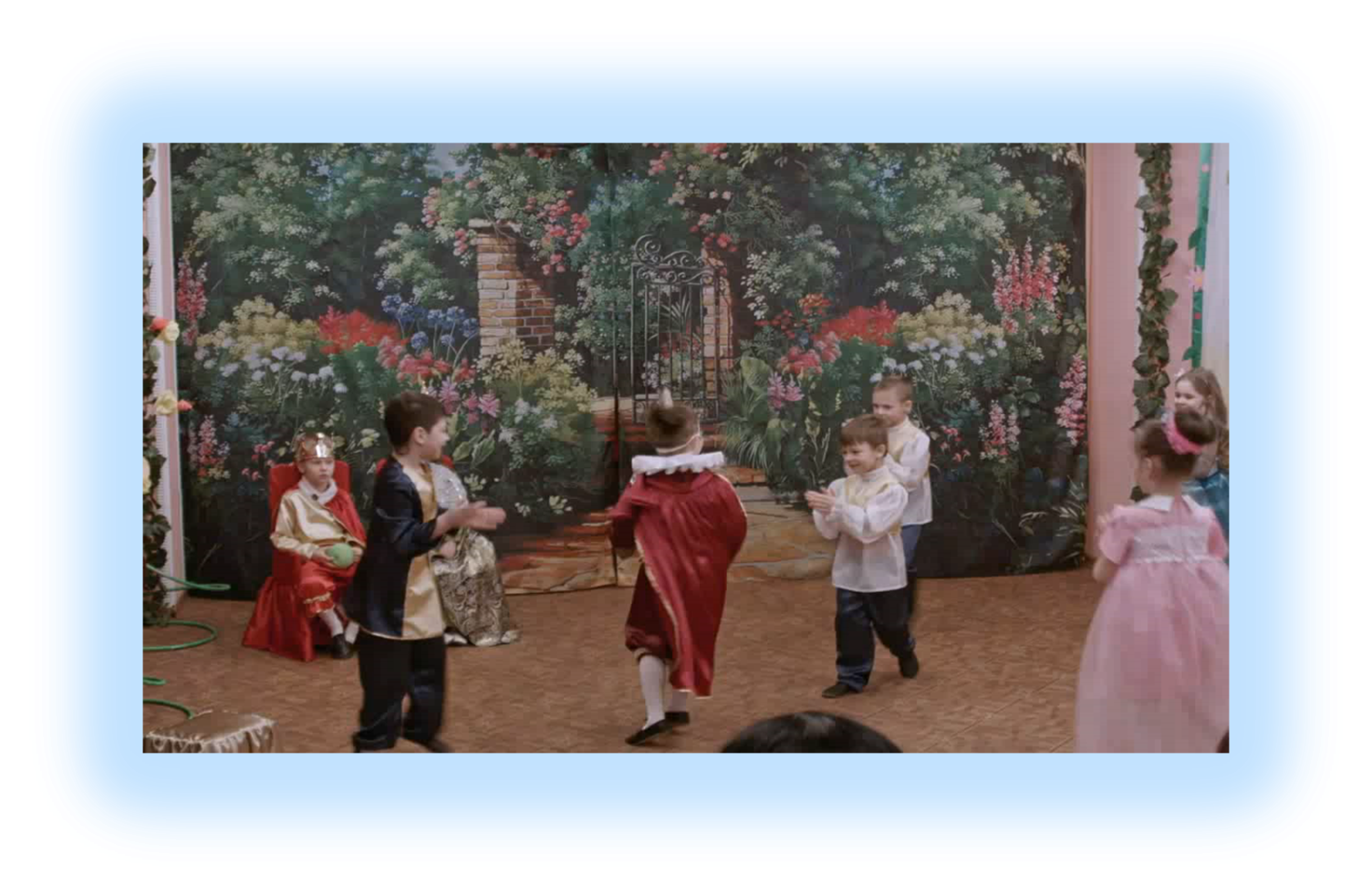 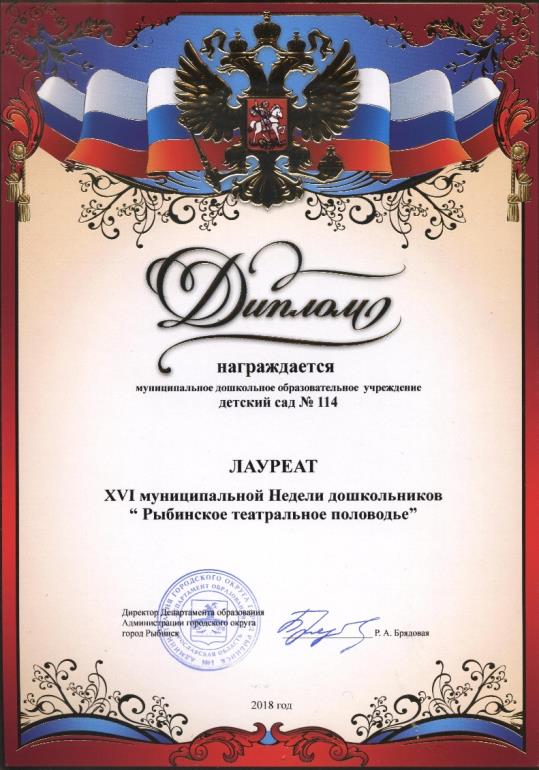 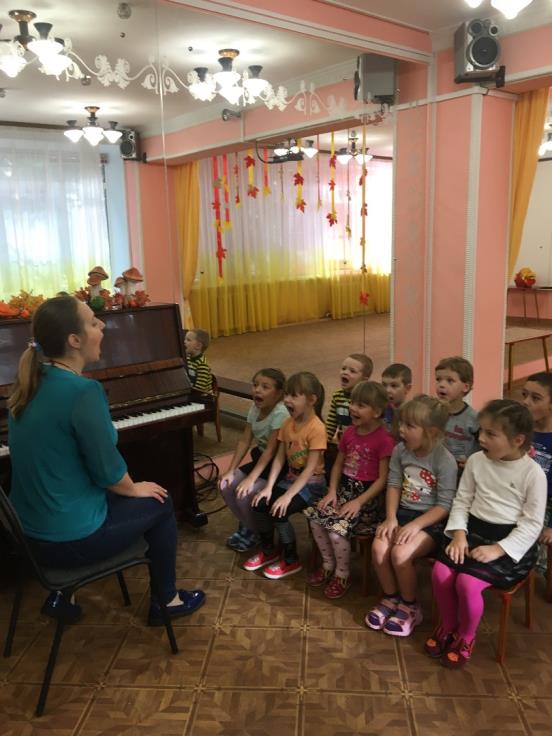 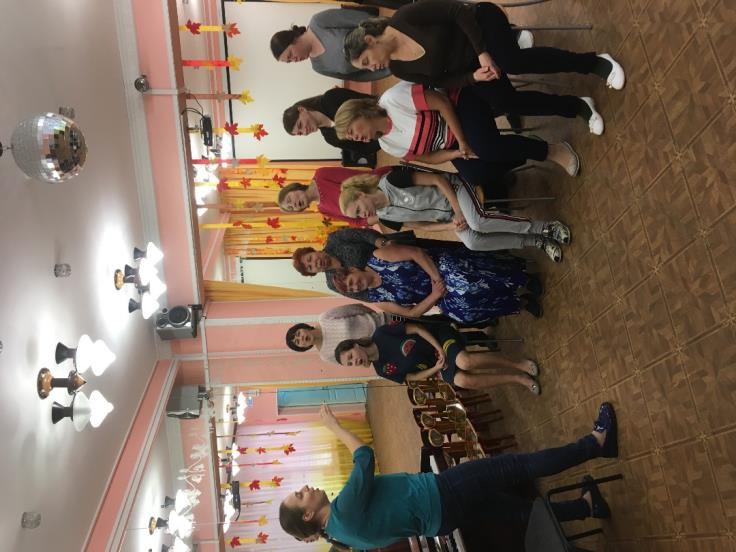 Вокальнай кружок «Домисолька»
Хоровая студия «Голоса»
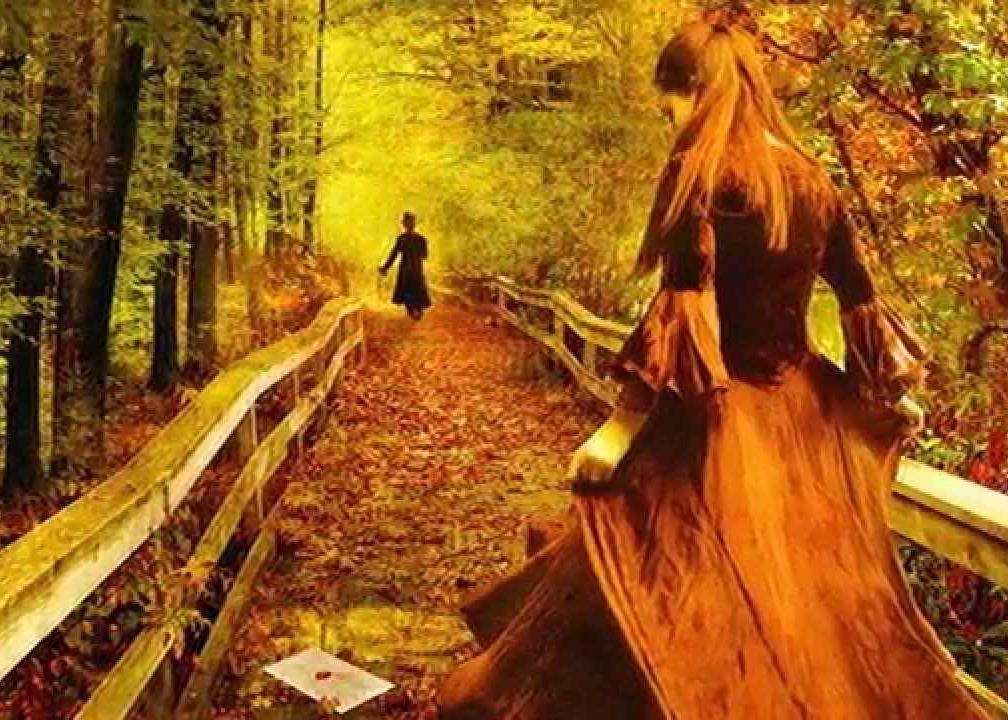